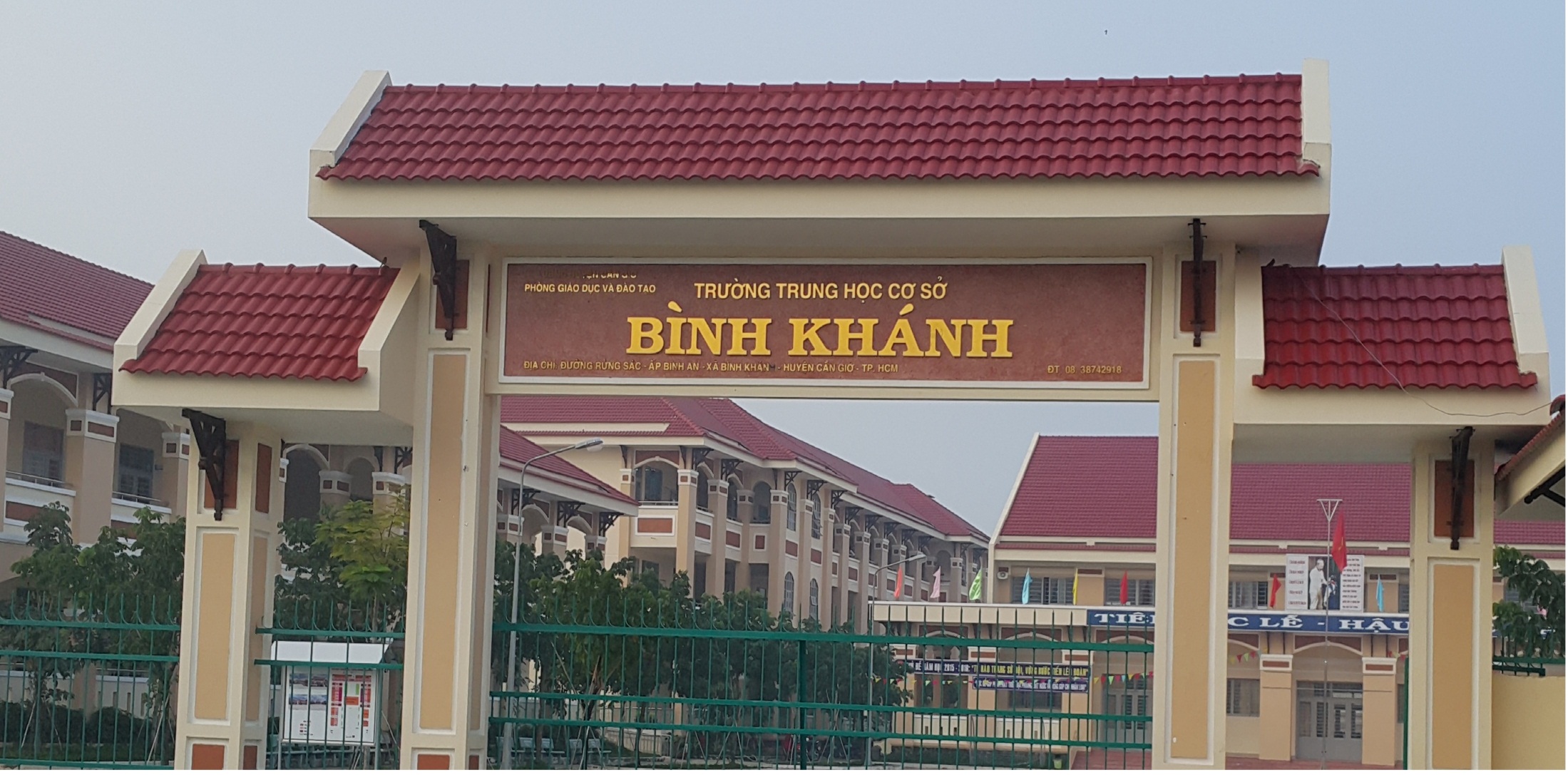 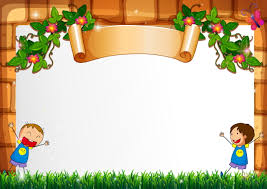 BÀI 1
TÔN TRỌNG LẼ PHẢI
ĐẶT VẤN ĐỀ
Học sinh đọc và tìm hiểu nội dung
I. Đặt vấn đề
Em có nhận xét gì về việc làm của quan tuần phủ Nguyễn Quang Bích trong câu chuyện trên?
Việc làm của quan tuần phủ chứng tỏ ông là người dũng cảm, trung thực dám đấu tranh để bảo vệ lẽ phải không chấp nhận những điều sai trái.
Trong các cuộc tranh luận, có bạn đưa ra ý kiến nhưng bị đa số các bạn khác phản đối. Nếu thấy ý kiến đó đúng, em sẽ xử sự như thế nào?
Nếu thấy ý kiến đó đúng em cần ủng hộ bạn và bảo vệ ý kiến của bạn bằng cách phân tích cho bạn khác thấy những điểm mà em cho là đúng, hợp lí.
Nếu biết bạn mình quay cóp trong giờ kiểm tra, em sẽ làm gì?
Bày tỏ thái độ không đồng tình. Phân tích cho bạn thấy tác hại của việc làm sai trái đó, khuyên bạn lần sau không nên làm như vậy.
Theo em trong những trường hợp trên, trường hợp nào được coi là đúng đắn phù hợp với đạo lí và lợi ích chung của xã hội?
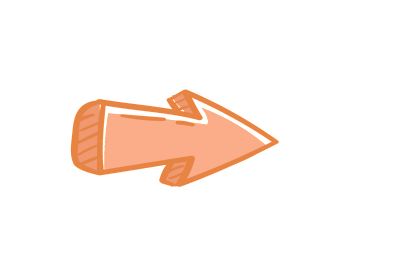 Cả 3 cách xử sự trên đều đúng
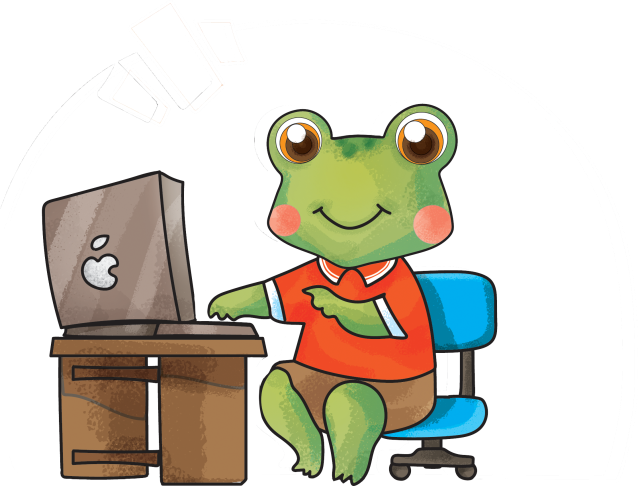 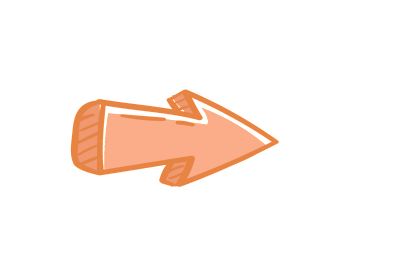 Đó chính là lẽ phải
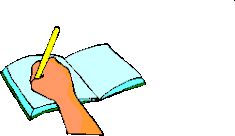 II. Nội dung bài học
1. Khái niệm
a. Lẽ phải
Những điều đúng đắn
Phù hợp
Đạo lí
Lợi ích chung của xã hội
Tìm ví dụ về lẽ phải
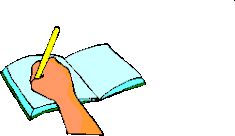 1. Khái niệm
b. Tôn trọng lẽ phải
-Công nhận, ủng hộ, tuân theo và bảo vệ những điều đúng đắn.
-Biết điều chỉnh suy nghĩ, hành vi của mình theo hướng tích cực.
-Không chấp nhận và không làm những việc sai trái
Nêu những suy nghĩ của em khi xem những hình ảnh dưới đây
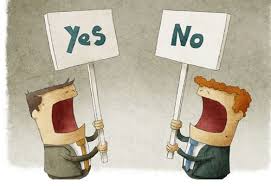 Đấu tranh, bảo vệ ý kiến đúng
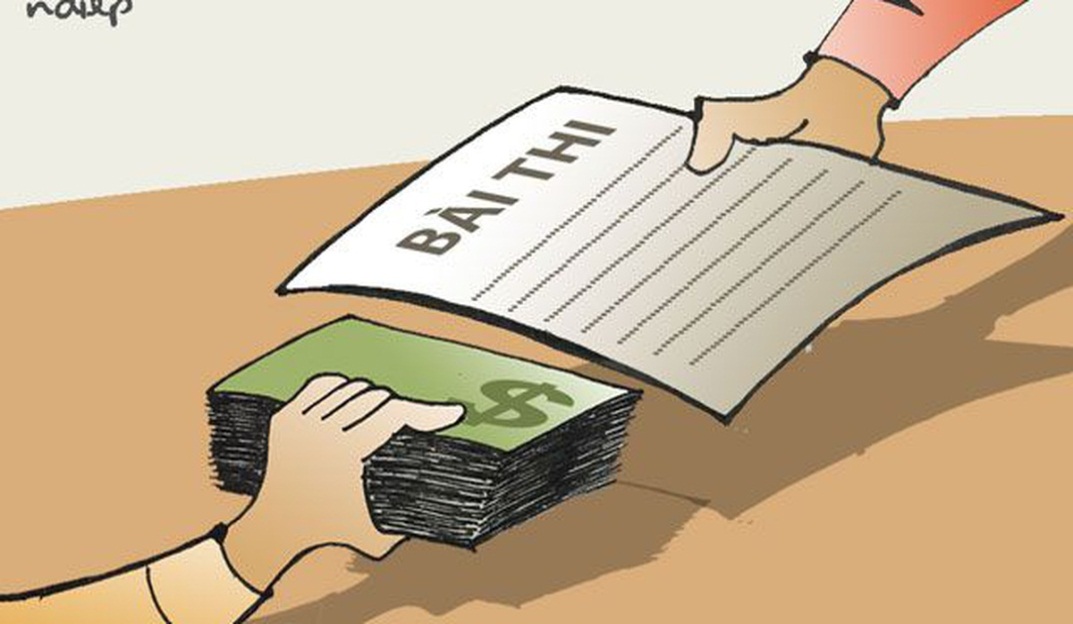 Gian lận 
trong thi cử
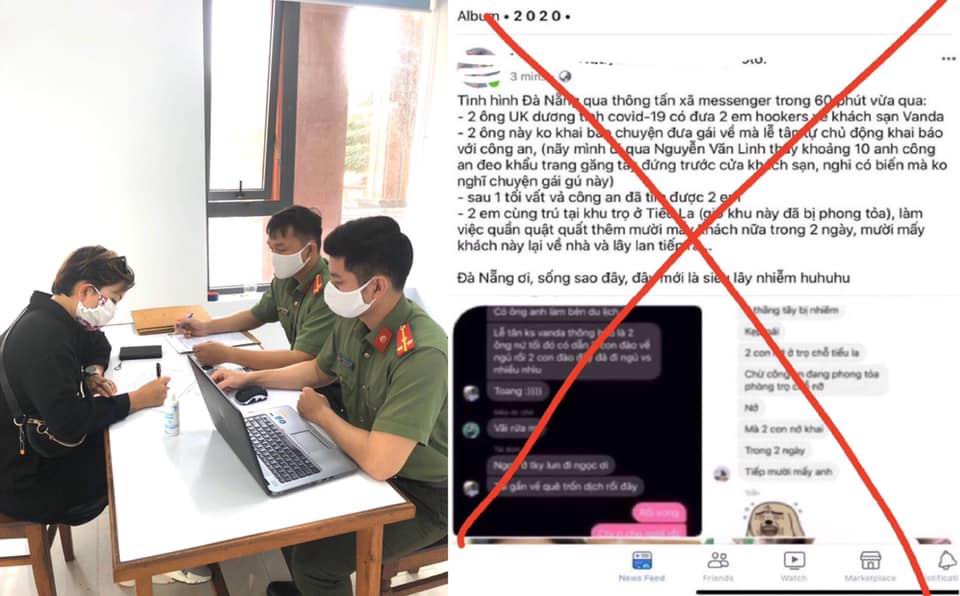 Tung tin tức giả trong 
thời kỳ 
Covid
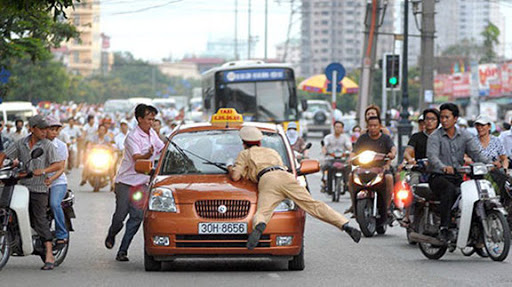 Chống đối 
người thi 
hành công 
vụ
2. Biểu hiện
Tôn trọng lẽ phải
Không tôn trọng lẽ phải
- Đi đúng làn đường
- Đi sai làn đường
- Bỏ rác đúng nơi quy định
- Trốn vé xe buýt
- Đi học đúng giờ
Vứt rác bừa bãi
- Đeo khẩu trang phòng bệnh
Chống người thi hành công vụ
Những hành vi trái với lẽ phải sẽ đem lại những hậu quả gì?
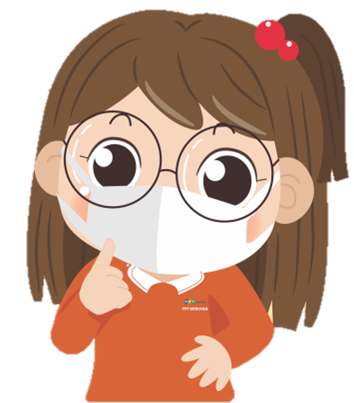 3. Ý nghĩa
Tôn trọng lẽ phải
Thúc đẩy xã hội ổn định và 
phát triển
Mọi người có 
cách ứng xử 
phù hợp
Làm lành mạnh các mối 
quan hệ xã hội
III. Luyện tập
Bài 1. Có ý kiến cho rằng : Lẽ phải thuộc về những kẻ mạnh và giàu có. Em có đồng ý với nhận định này không? Vì sao?
Không đồng ý với nhận định đó. 
Vì :
+ Đó là một nhận định sai.
+ Lẽ phải thuộc về những người biết tôn trọng những điều đúng đắn phù hợp với đạo lí và lợi ích chung của xã hội.
+ Lẽ phải không thuộc về những kẻ mạnh và giàu có.
Bài 2: Trong các cuộc tranh luận với các bạn cùng lớp, em sẽ:
1. Bảo vệ đến cùng ý kiến của mình, không cần lắng nghe ý kiến của người khác;
 Bảo thủ, cố chấp
2. Ý kiến nào được nhiều bạn đồng tình thì theo;
 Ba phải, không có chủ kiến
3. Lắng nghe ý kiến của bạn, tự phân tích, đánh giá xem ý kiến nào hợp lí nhất thì theo
 Biết tôn trọng lẽ phải
4. Không bao giờ dám đưa ra ý kiến của mình.
 Thiếu tự tin
Bài 3: Nếu người bạn thân của em mắc khuyết điểm, em sẽ lựa chọn phương án nào sau đây, vì sao?
1. Bỏ qua như không biết đến khuyết điểm đó và vẫn chơi thân với bạn như bình thường.
 Bao che lỗi lầm của bạn, không dũng cảm, hèn nhát.
2. Xa lánh, không chơi với bạn.
 Vụ lợi, không thật lòng với bạn.
3. Chỉ rõ cái sai cho bạn và khuyên bạn, giúp đỡ bạn để lần sau không mắc khuyết điểm đó nữa.
 Biết tôn trọng lẽ phải, trân trọng tình bạn, yêu thương, giúp đỡ bạn.
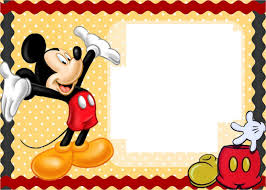 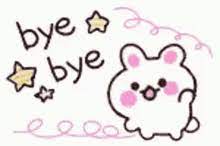 CHÀO TẠM BIỆT 
HẸN GẶP LẠI CÁC EM TIẾT HỌC SAU
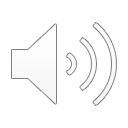